E12. Planning des Inventaires Tournants
E12. Planning des Inventaires Tournants
Finalité :
Le présent document sert à planifier l’inventaire des différentes zones de stockage de l’officine. Il permet également d’assurer le suivi de la bonne réalisation des inventaires aux dates planifiées.

Pour être efficace les inventaires doivent :
Être réalisés à date constante et régulièrement (par exemple une fois tous les 6 mois / ou avant un RDV fournisseur),
S’appuyer sur un découpage précis et connu des différentes zones de stockage,
Faire l’objet d’un compte rendu des écarts relevés,
Faire l’objet d’une traçabilité de la mise en œuvre.
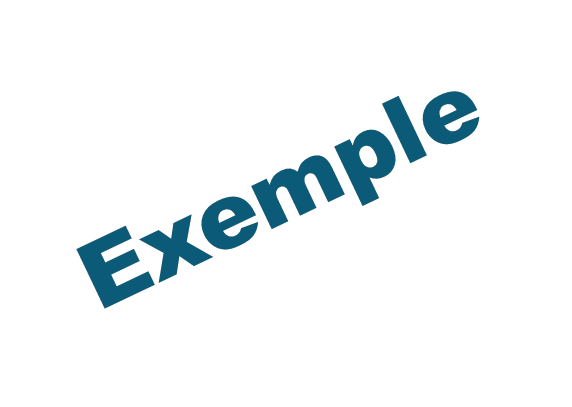